SỞ GIÁO DỤC VÀ ĐÀO TẠO HÀ NỘI
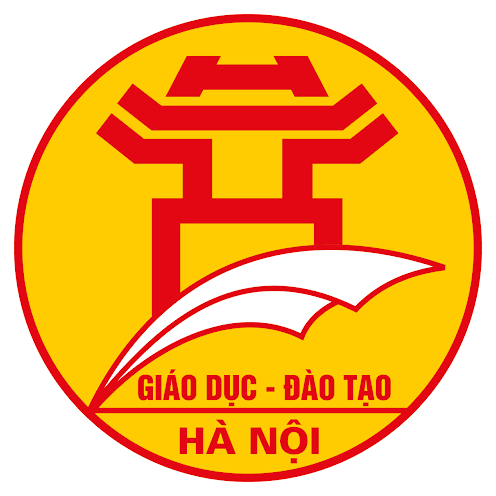 CHƯƠNG TRÌNH DẠY HỌC TRÊN TRUYỀN HÌNH
MÔN TOÁN 7
SỞ GIÁO DỤC VÀ ĐÀO TẠO HÀ NỘI
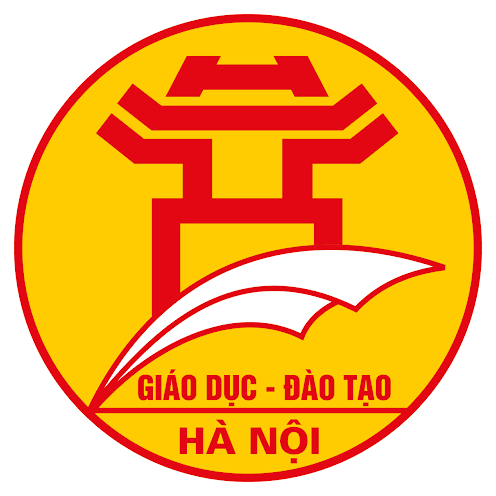 CHƯƠNG IV – BIỂU THỨC ĐẠI SỐ 
BÀI 1: KHÁI NIỆM VỀ BIỂU THỨC ĐẠI SỐ
GIÁO VIÊN: TRẦN QUANG HIẾU
TRƯỜNG THCS MAI ĐỘNG, QUẬN HOÀNG MAI
CHƯƠNG IV – BIỂU THỨC ĐẠI SỐ
CÁC KIẾN THỨC CHÍNH:
Đơn thức, đơn thức đồng dạng, cộng
     và trừ đơn thức đồng dạng.
Khái niệm về biểu thức đại số.
Giá trị của một biểu thức đại số.
Đa thức, cộng và trừ đa thức, đa thức
     một biến, cộng và trừ đa thức một biến.
Nghiệm của đa thức một biến.
2
1
3
4
5
Bài 1: KHÁI NIỆM VỀ BIỂU THỨC ĐẠI SỐ
1. Nhắc lại về biểu thức
- Các số được nối với nhau bởi dấu các phép toán (cộng, trừ, nhân, chia,
      nâng lên lũy thừa) tạo thành một biểu thức.
2.(5 +10)
2.(5 +10)
Các biểu thức minh họa:  5 + 3 – 2 ;    12 . 6 : 2 ;    33 . 42  ;       
      (lưu ý: các biểu thức cho trên còn gọi là biểu thức số)
Viết biểu thức số biểu thị chu vi của hình chữ nhật có
chiều dài bằng 8(cm) và chiều rộng bằng 5(cm).
- Ví dụ:
Biểu thức biểu thị chu vi của hình chữ nhật có hai cạnh bằng 5(cm) và 8(cm)
8(cm)
5(cm)
2.(5 + 8)
2. (5 + 8)
5(cm)
10(cm)
Biểu thức biểu thị chu vi của hình chữ nhật có hai cạnh bằng 5(cm) và 10(cm)
2. Khái niệm về biểu thức đại số
- Xét bài toán: Viết biểu thức biểu thị chu vi của hình chữ nhật có hai
      cạnh liên tiếp bằng 5(cm) và a(cm).
Biểu thức biểu thị chu vi của hình chữ nhật có hai cạnh liên tiếp
     bằng 5(cm) và bằng a(cm) là:
2.( 5 + a )
Chữ a đại diện cho một số nào đó
- Nhận xét: Biểu thức 2 (5 + a) là biểu thức dạng tổng quát biểu thị chu vi
                      của các hình chữ nhật có một cạnh bằng 5(cm).
8(cm)
Ta thấy, biểu thức 2.( 5 + a) vừa hình thành, không chỉ chứa số và các phép toán đã học, mà còn chứa thêm chữ (chữ a đại diện cho các số nào đó). Ta gọi những biểu thức như vậy là biểu thức đại số.
5(cm)
2.(5 + 8)
5(cm)
10(cm)
2.(5 +10)
2. Khái niệm về biểu thức đại số
?2
Viết biểu thức biểu thị diện tích của các hình chữ nhật có chiều dài
     hơn chiều rộng 2(cm).
Shcn  = (chiều dài) . (chiều rộng)
x + 2(cm)
Biểu thức biểu thị diện tích các hình chữ nhật có chiều dài hơn chiều rộng 2(cm) là:   x(x + 2)
x(cm)
y(cm)
Biểu thức biểu thị diện tích các hình chữ nhật có chiều dài hơn chiều rộng 2(cm) là:   y(y – 2)
y - 2(cm)
2. Khái niệm về biểu thức đại số
- Một số lưu ý khi viết biểu thức đại số:
Có thể viết 4.x.y  gọn thành 4xy
+ Không nên viết dấu phép nhân giữa
   số với chữ hoặc giữa các chữ.        .
+ Trong một tích, không cần viết thừa
   số 1 (nếu có). 
+ Trong một tích, nếu chứa thừa số 
   (- 1) thì có thể thay bằng  “ – ”
+ Dùng các dấu ngoặc để chỉ thứ tự thực hiện phép tính.
Có thể viết 1x gọn thành x
Có thể viết -1x gọn thành - x
Thực hiện phép tính trong ngoặc trước.
?3
Bác An đi bộ với vận tốc 5(km/h) trong x(h), sau đó đi bằng ô tô
           với vận tốc 35(km/h) trong y(h). Viết biểu thức đại số biểu thị:
    a) Quãng đường đi bộ của bác An;
    b) Tổng quãng đường đi được của bác An.
s = v . t
Hướng dẫn:
a) Biểu thức biểu thị quãng đường đi bộ của bác An:  5x
b) Biểu thức biểu thị quãng đường đi bằng ô tô của bác An là: 35y 
        Biểu thức biểu thị tổng quãng đường bác An đi được là: 5x + 35y
Xét một số biểu thức đại số đã được đề cập trong bài:
- Biểu thức biểu thị chu vi của các hình chữ nhật có hai cạnh liên tiếp
  bằng 5(cm) và a(cm) là: 2(5 + a)          (1)
- Biểu thức biểu thị diện tích của các hình chữ nhật có chiều dài hơn
  chiều rộng 2(cm) là:   x(x + 2)                        (2)
- Biểu thức biểu thị quãng đường đi bộ của bác An:  5x     (3)
- Biểu thức biểu thị quãng đường đi bằng ô tô của bác An là: 35x      (4) 
- Biểu thức biểu thị tổng quãng đường bác An đi được là: 5x + 35y   (5)
Ở biểu thức (1), ta có:
     - khi a = 1(cm) thì ta được biểu thức: 2(5 + 1) 
     - Khi a = 8,5(cm) thì ta được biểu thức: 2(5 + 8,5) 
     …
Do đó người ta gọi những chữ như a là biến số (gọi tắt là biến).
Chú ý:  Trong biểu thức đại số, vì các biến đại diện cho số nên khi thực hiện các phép toán trên các biến, ta áp dụng các tính chất, quy tắc phép toán như trên các số.
BÀI TẬP CỦNG CỐ:
Dạng 1: Viết biểu thức đại số
      Bài 1: Viết các biểu thức đại số để diễn đạt cho các ý của cột (1) sang
                 ô tương ứng ở cột (2) bên cạnh:
+
x
y
.
x
y
xy
(x + y)
(x – y)
(x + y)(x – y)
.
a3
5y
2x
+
Dạng 2: Đọc biểu thức đại số
      Bài 2: Hãy nối mỗi ý 1), 2), …5) với a), b), …e) với nhau sao chúng 
                 có cùng ý nghĩa.
Dạng 3: Từ biểu thức đại số đã cho, xây dựng bài toán có kết quả
              chính là biểu thức đó.
3x + 5y;
a2 + b2;
(x – 2)(y – 2).
Hướng dẫn 
a) 3x  +  5y
(3)
(n)
(2)
(1)
3x có thể là số tiền mua 3 đồ vật, mỗi đồ vật có giá x(đồng)
3x có thể là diện tích của một hình chữ nhật có chiều rộng bằng 3(cm), chiều dài bằng x(cm).
3x có thể là quãng đường đi được của một chuyển động có vận tốc bằng 3(km/h) trong x(h)…
Bạn Thành mua 3 chiếc bút, mỗi chiếc có giá x(đồng) và mua 5 quyển vở, mỗi quyển có giá y(đồng). Tìm biểu thức biểu thị tổng số tiền mà bạn Thành đã mua cả bút và vở.
…
KIẾN THỨC CẦN NẮM VỮNG CỦA BÀI HỌC:
Khái niệm về biểu thức đại số.
Biến của biểu thức đại số.
Sử dụng biểu thức đại số để biểu thị các đại lượng
     trong toán học, trong thực tiễn đời sống và ngược lại.
HƯỚNG DẪN VỀ NHÀ
Các con ôn lại kiến thức của bài học.
Làm các bài tập số 2, 3, 4, 5 (trang 26, 27 – sgk).
Chuẩn bị bài tiết sau: Ôn tập chương II – Tam giác 
                                        (trang 139 ÷ 141 – sgk).
THÂN ÁI CHÀO TẠM BIỆT VÀ HẸN GẶP LẠI CÁC EM TRONG TIẾT HỌC SAU!
BÀI TẬP CỦNG CỐ:
      Dạng 1: Viết biểu thức đại số
      Bài 1: Viết các biểu thức biểu thị các mệnh đề đã cho dưới dây sang ô tương ứng:
x + y
x y
(x + y)(x – y)
(x + 3)b
5a
2
2
a3
2a + 5b
CỦNG CỐ KIẾN THỨC
KIẾN THỨC CẦN NHỚ
      + Bước đầu hình thành khái niệm về biểu thức đại số, biến số trong biểu thức
         đại số.
      + Một số lưu ý khi viết biểu thức đại số.
      + Khi thực hiện các phép toán trên các biến, ta áp dụng các tính chất, quy tắc
          phép toán như trên các số.
      + Người ta cũng dùng dấu ngoặc “( )”; “[ ]”; “{ }” để chỉ thứ tự thực hiện
          phép tính.